Our school
Nino Cicvidze. 
20.05.2016
About our school
Our school was founded in 1956.
Today  it consists of two buildings.
520 students are studying in school.
Our students take  part  and win  the national Olympiads and conferences each year.
Students work on various  projects.
Our schoouol is one of the most successful in our  village.
The first building  of our school
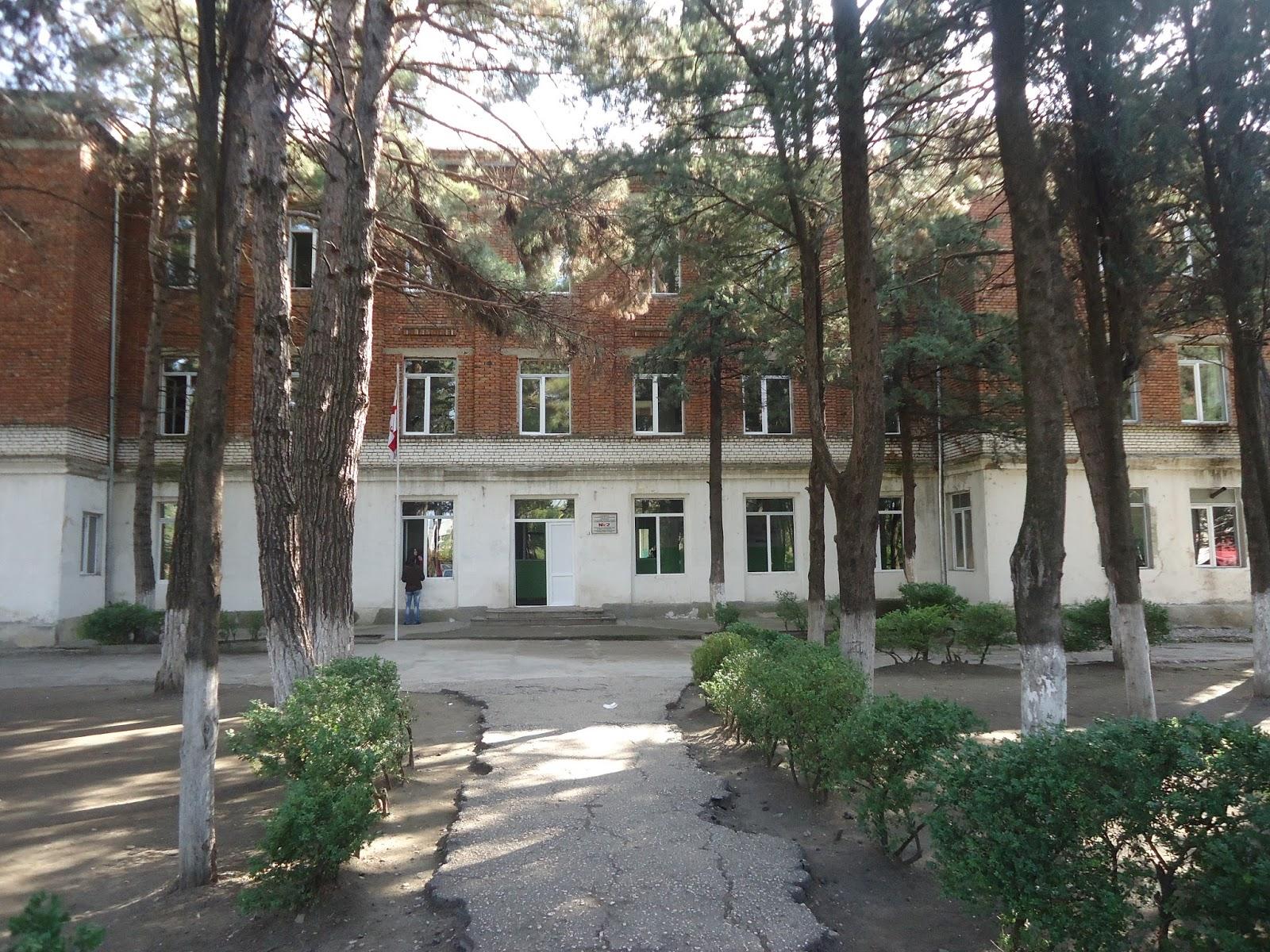 School   Interiors
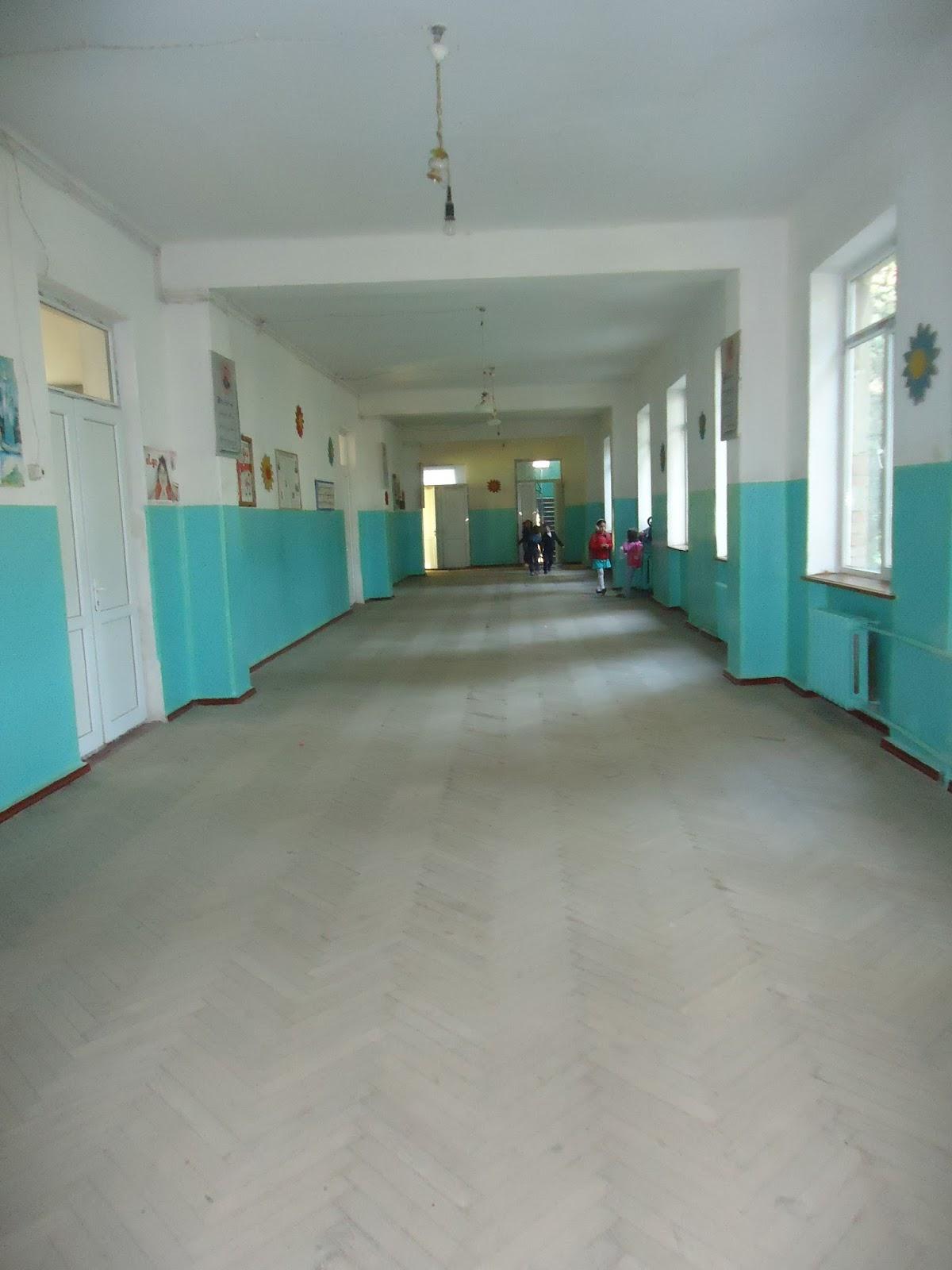 This is our classroom
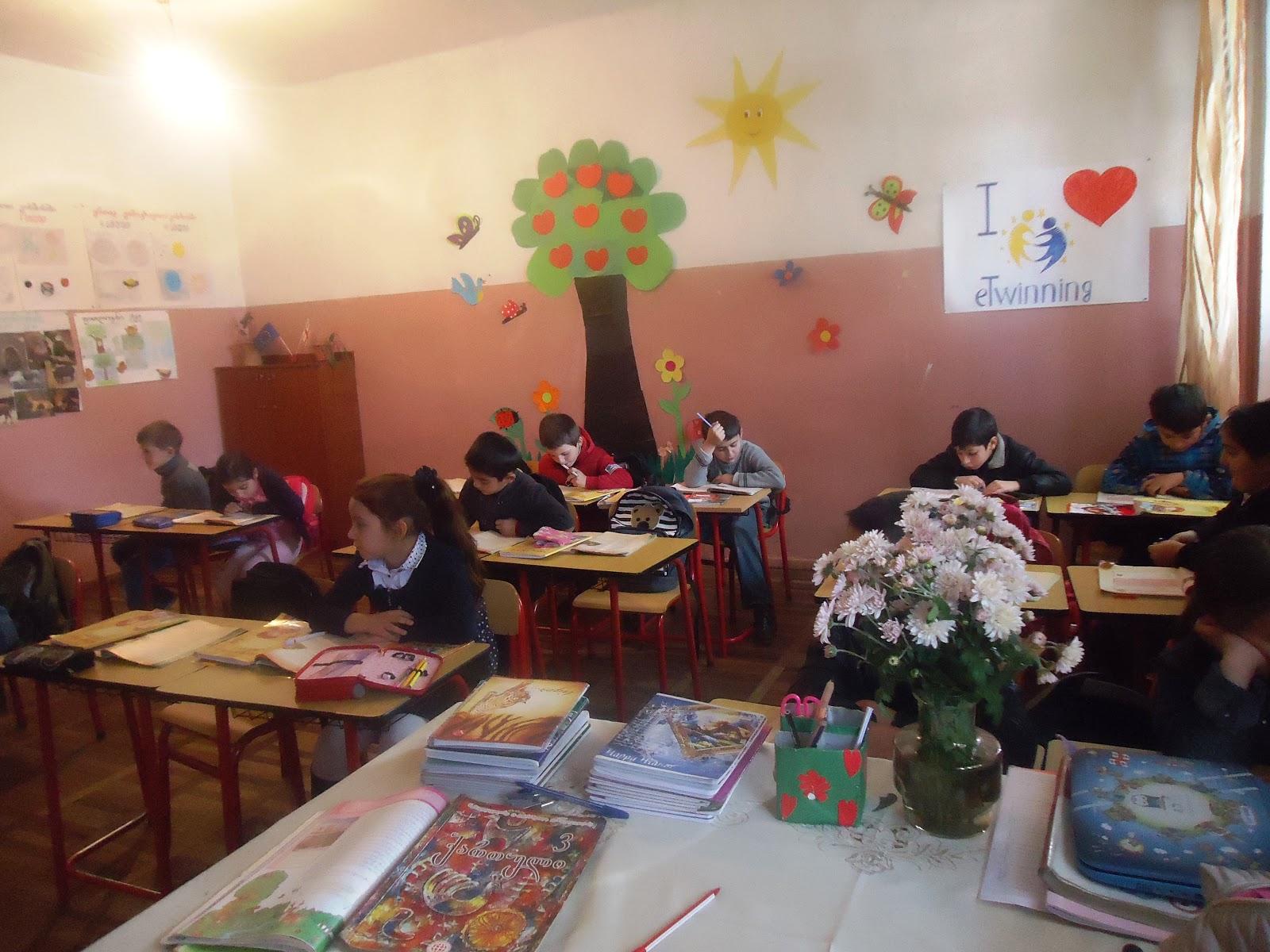 We love working in pairs.
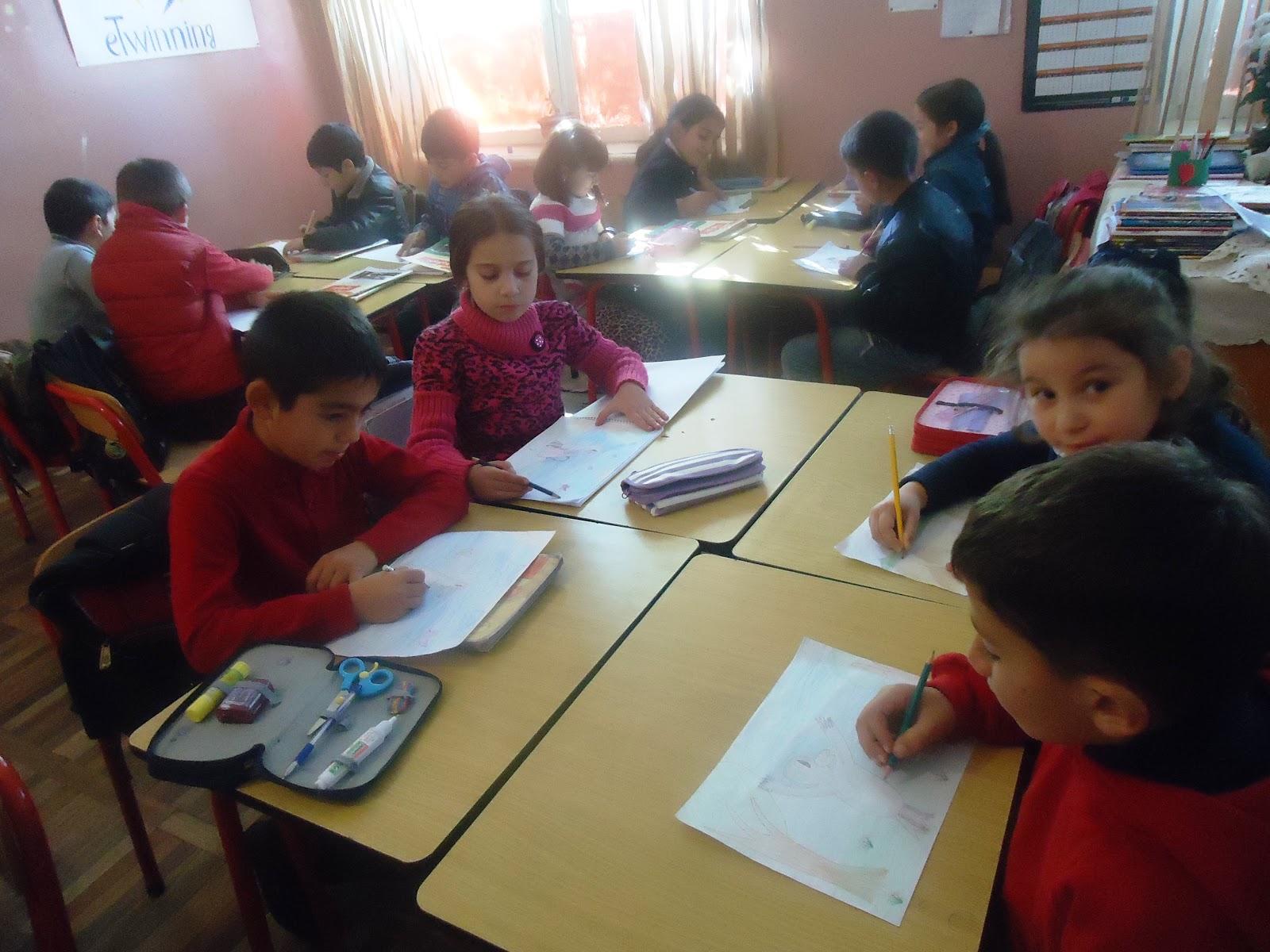 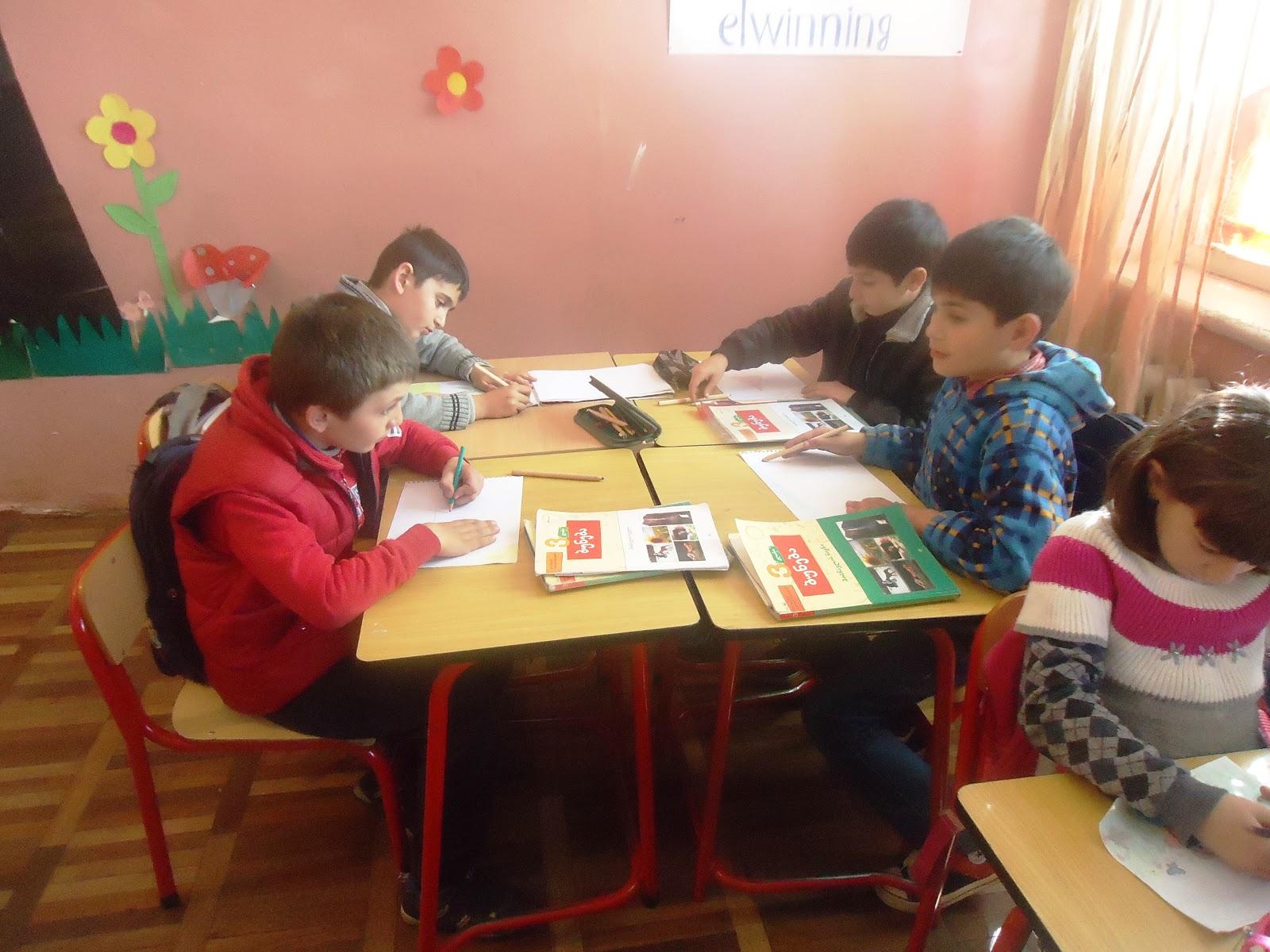 Handmade  objects  and pictures.
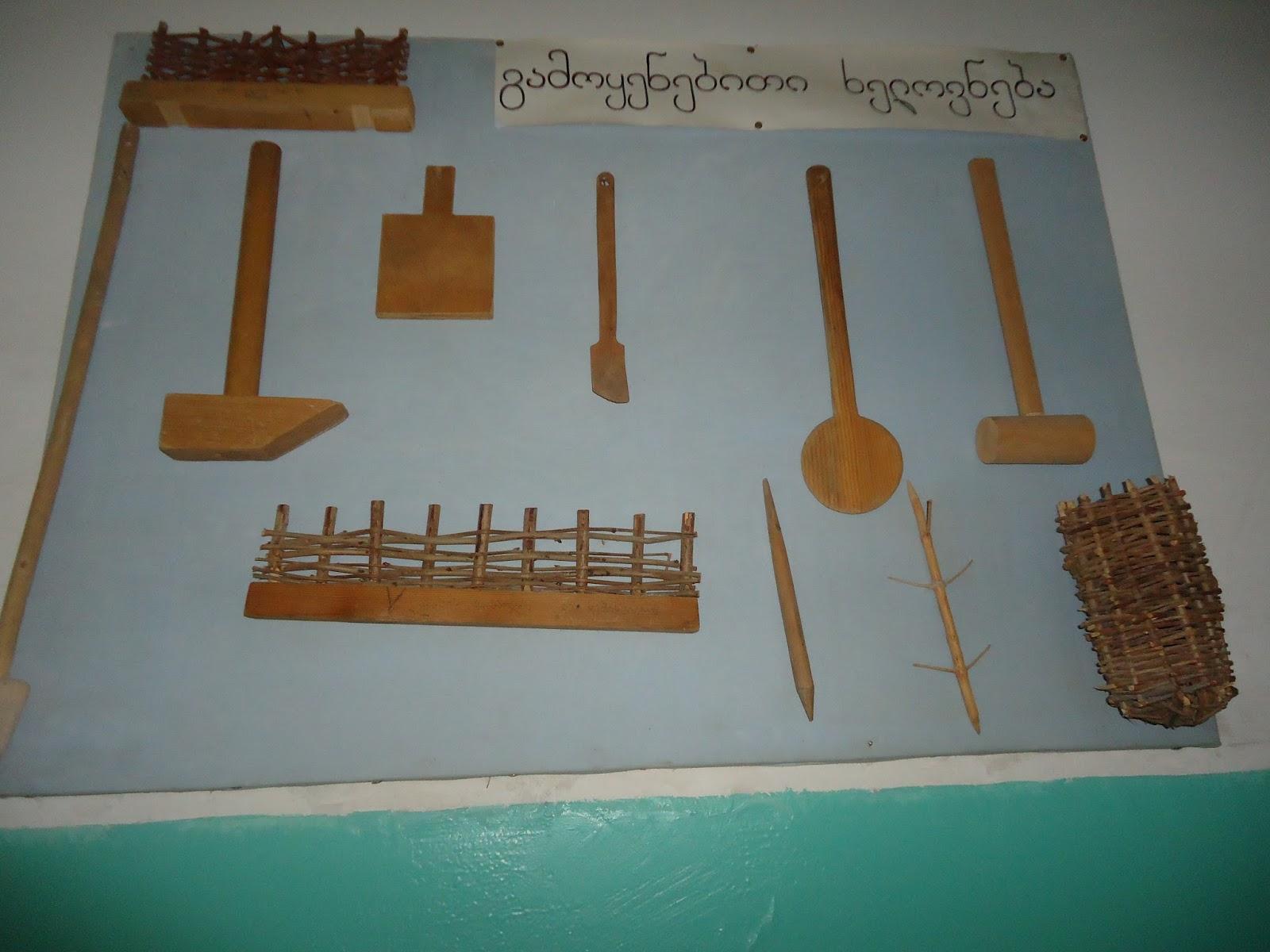 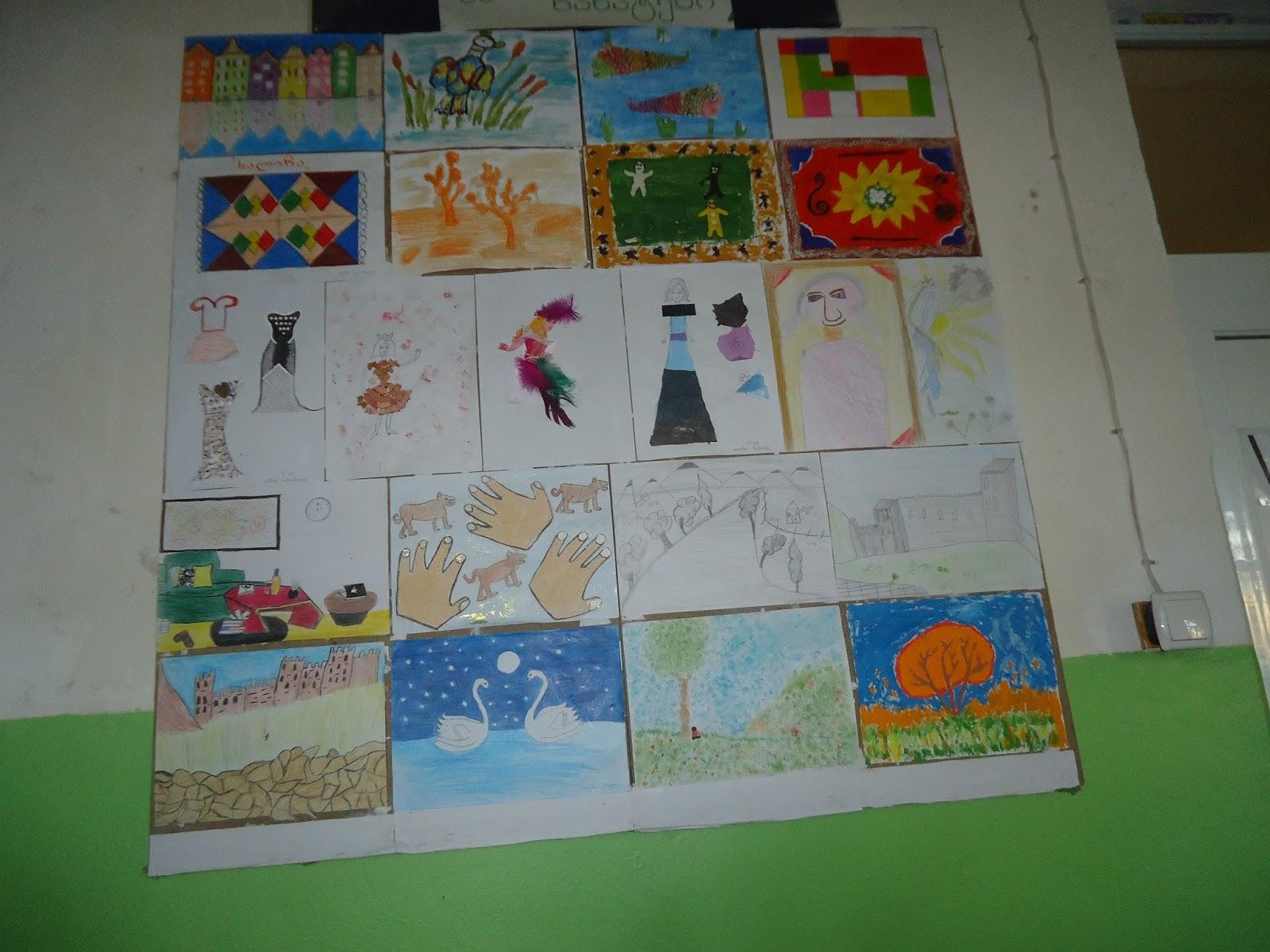 Students  are working on projects at the  library.
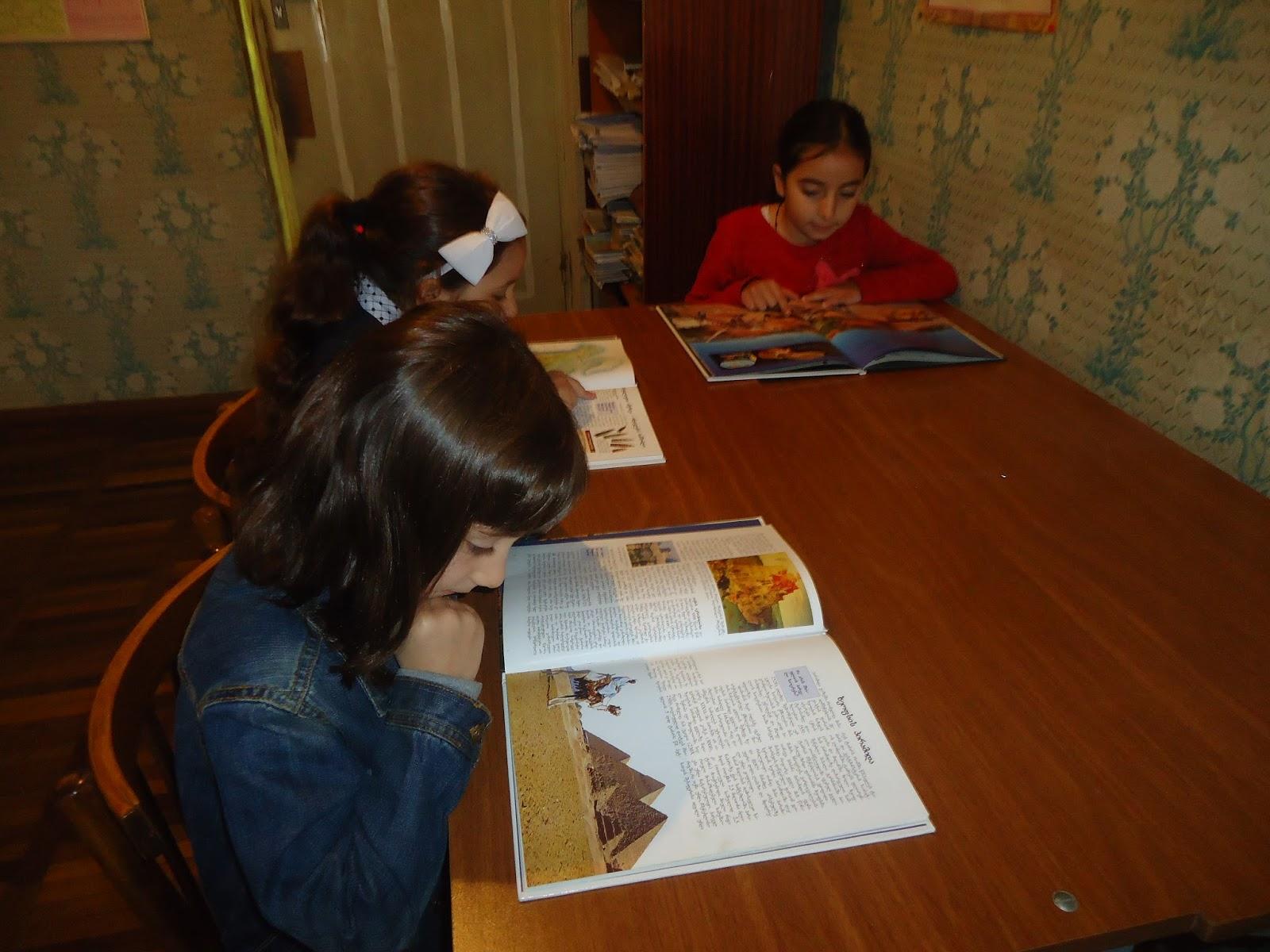 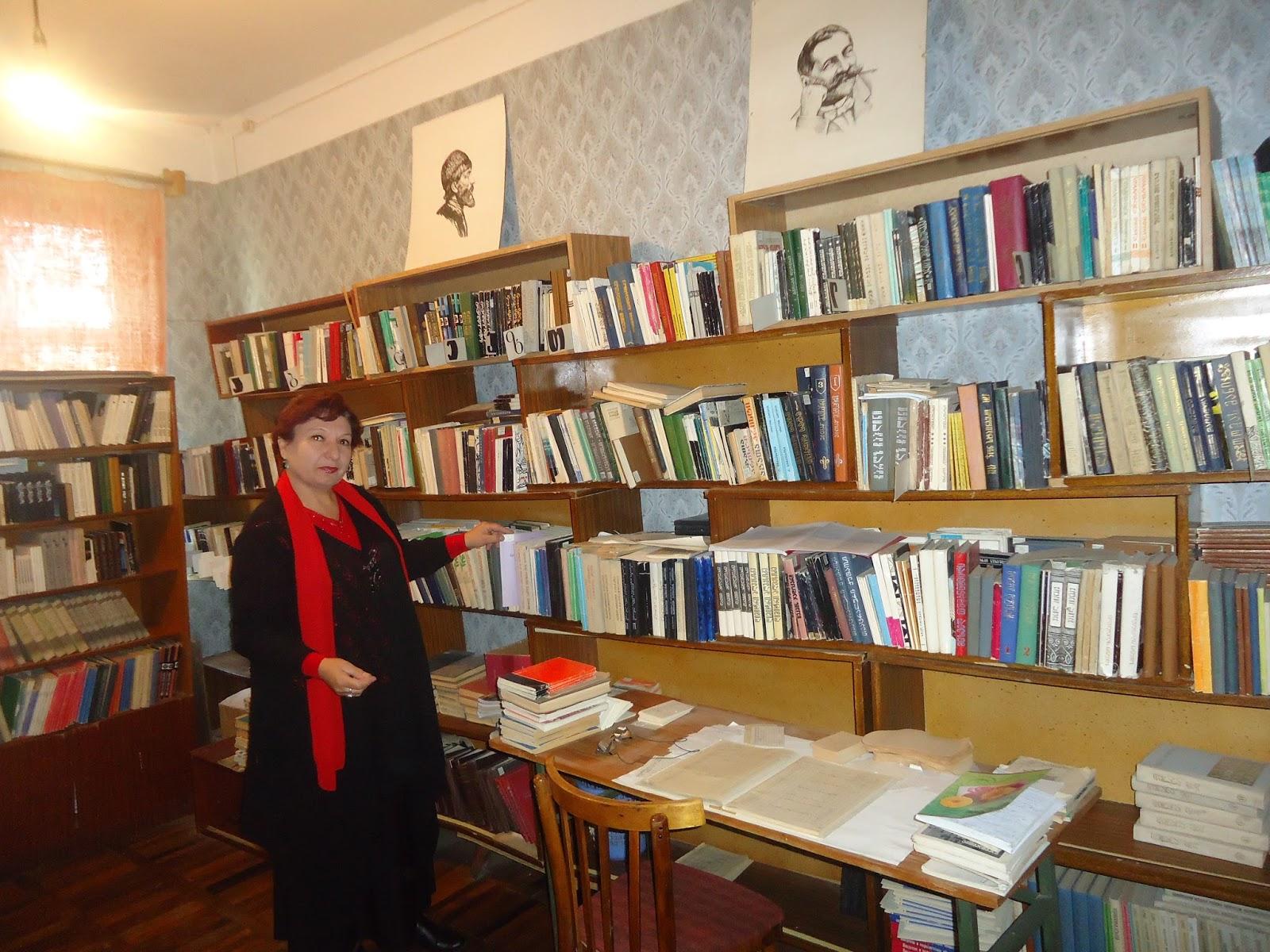 A  partner teacher Nino Cicvidze
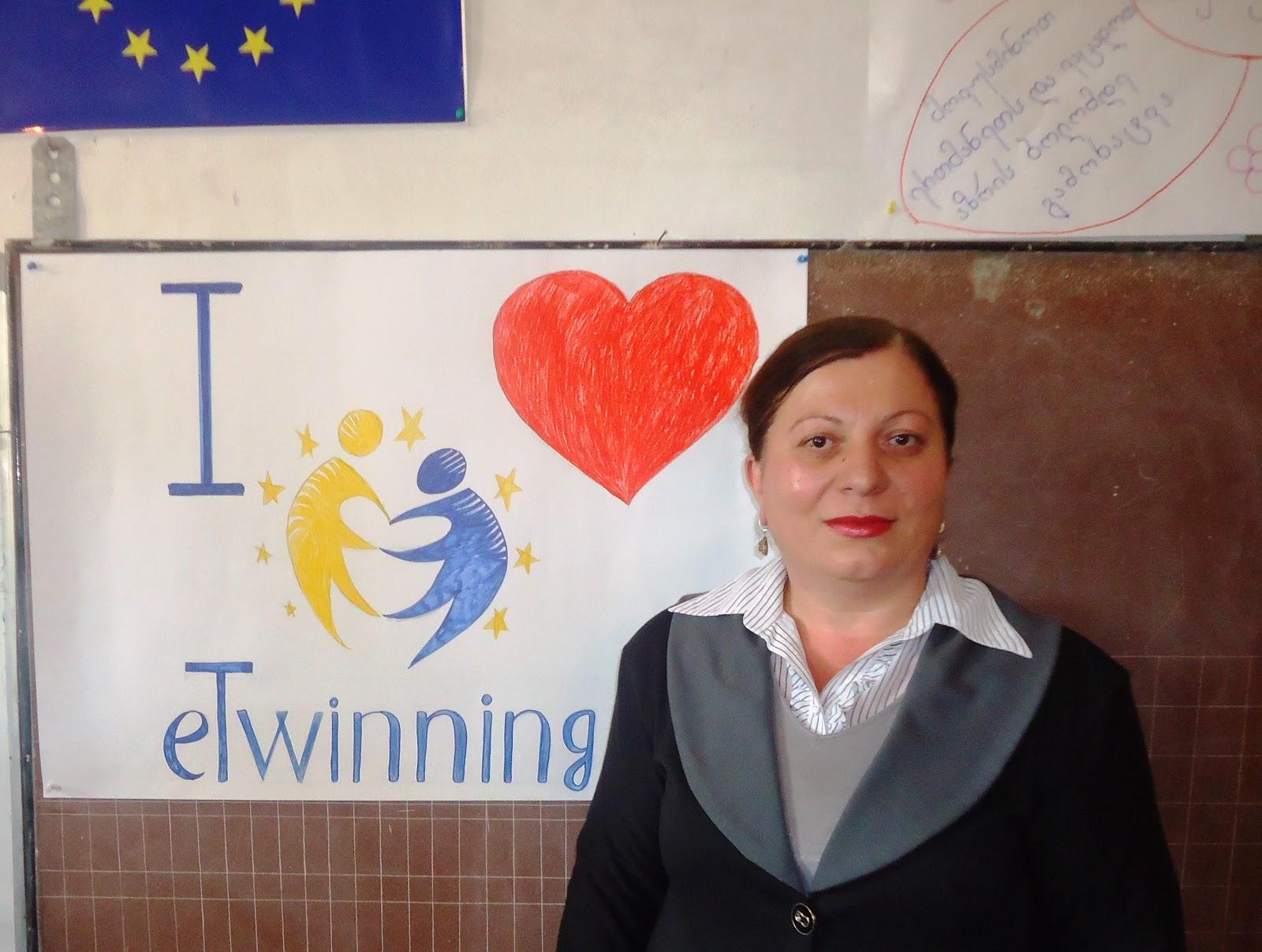 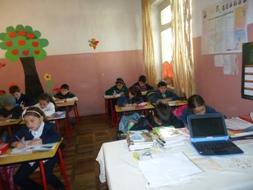 Teachers involved in the project
An  art Teacher Shorena Burduli
A music Teacher julieta kurtanidze
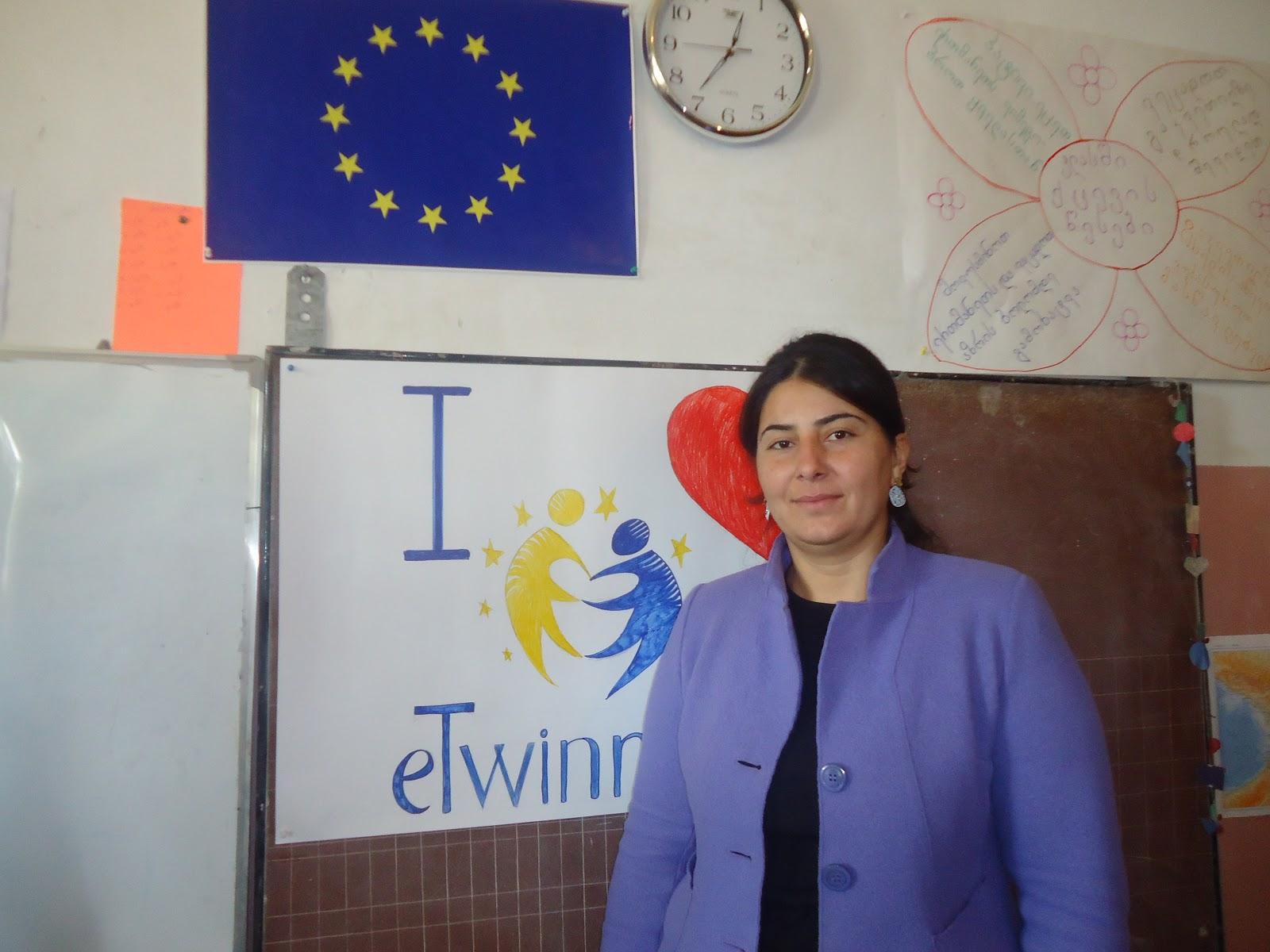 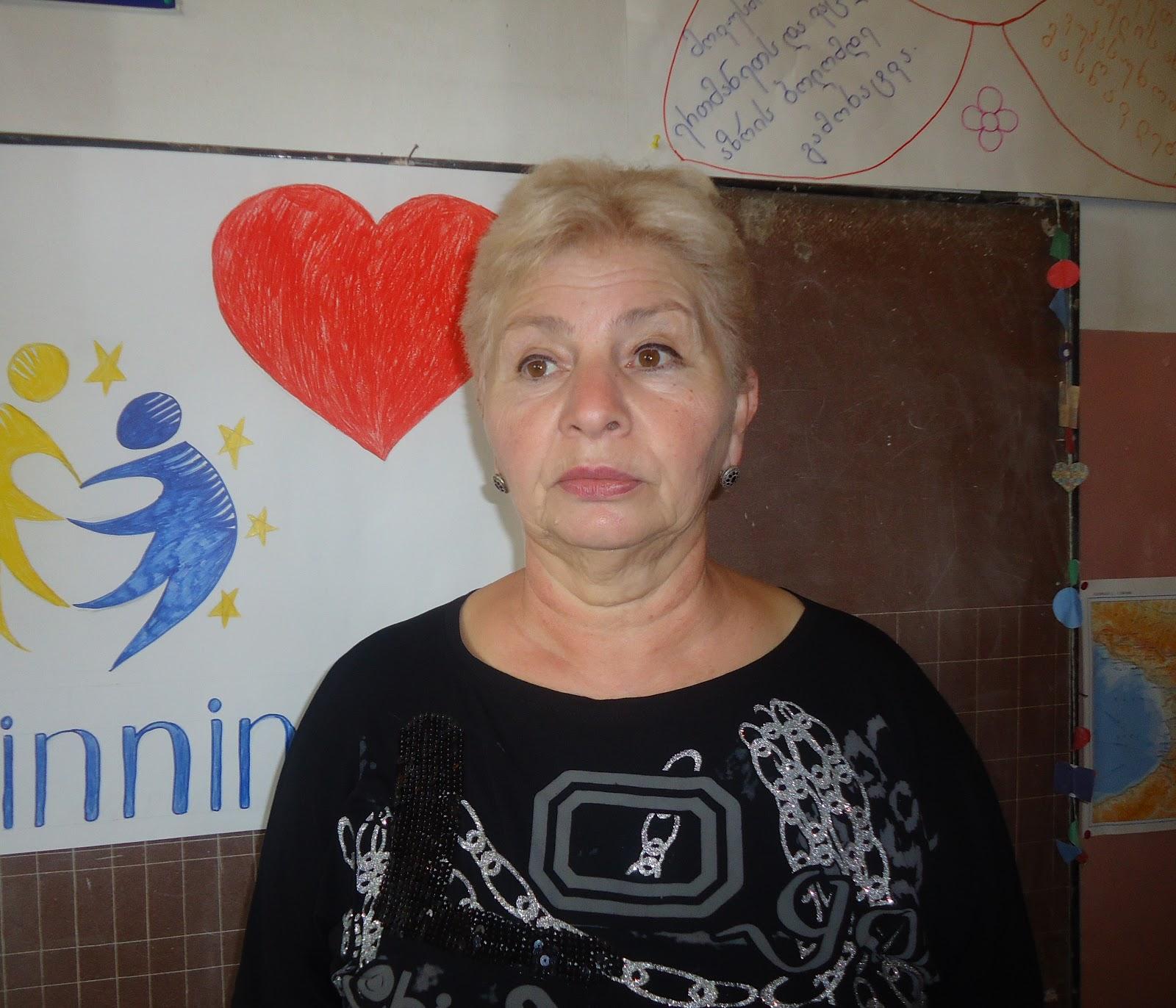 An English teacher Tamta Chaduneli
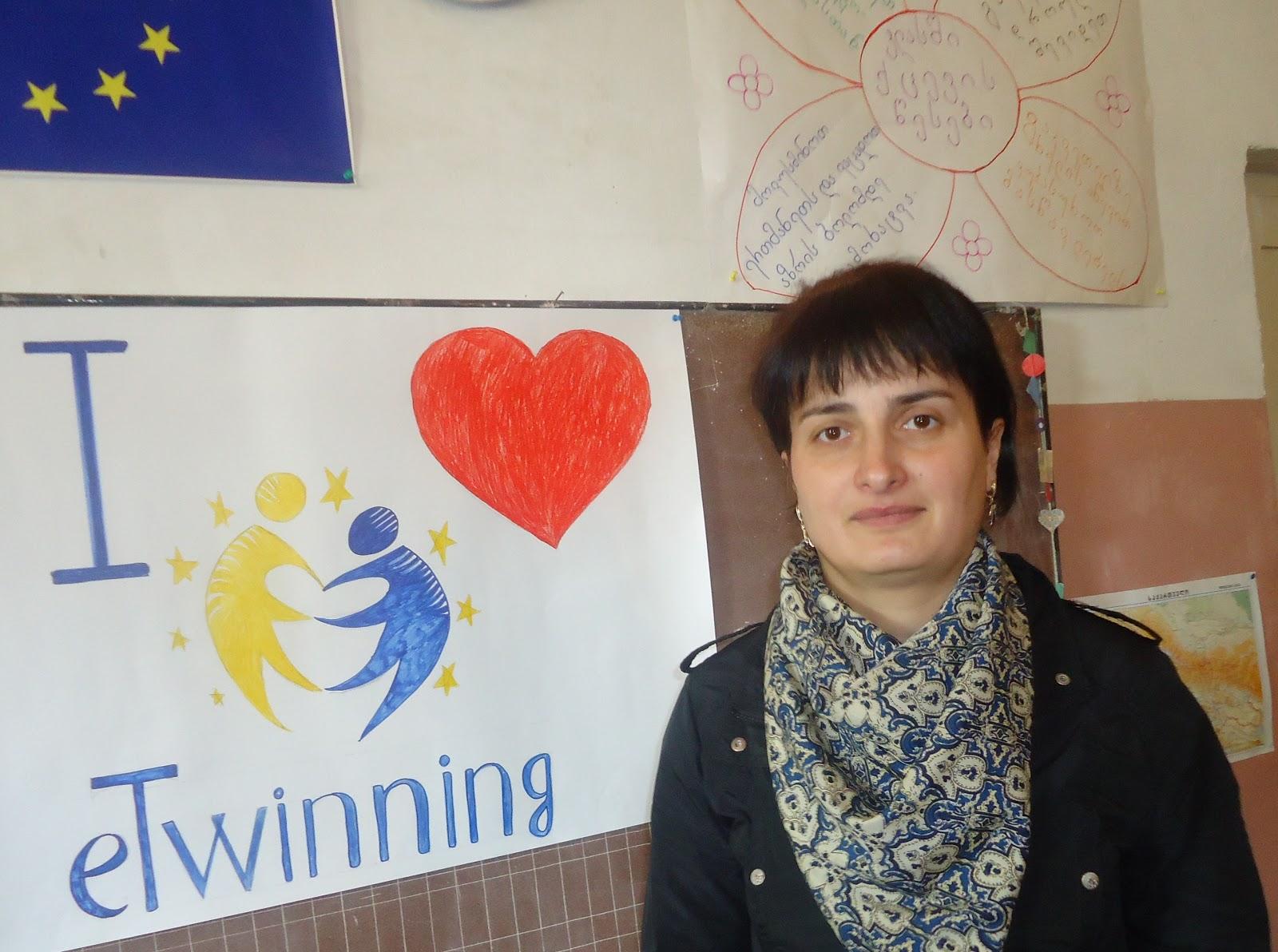 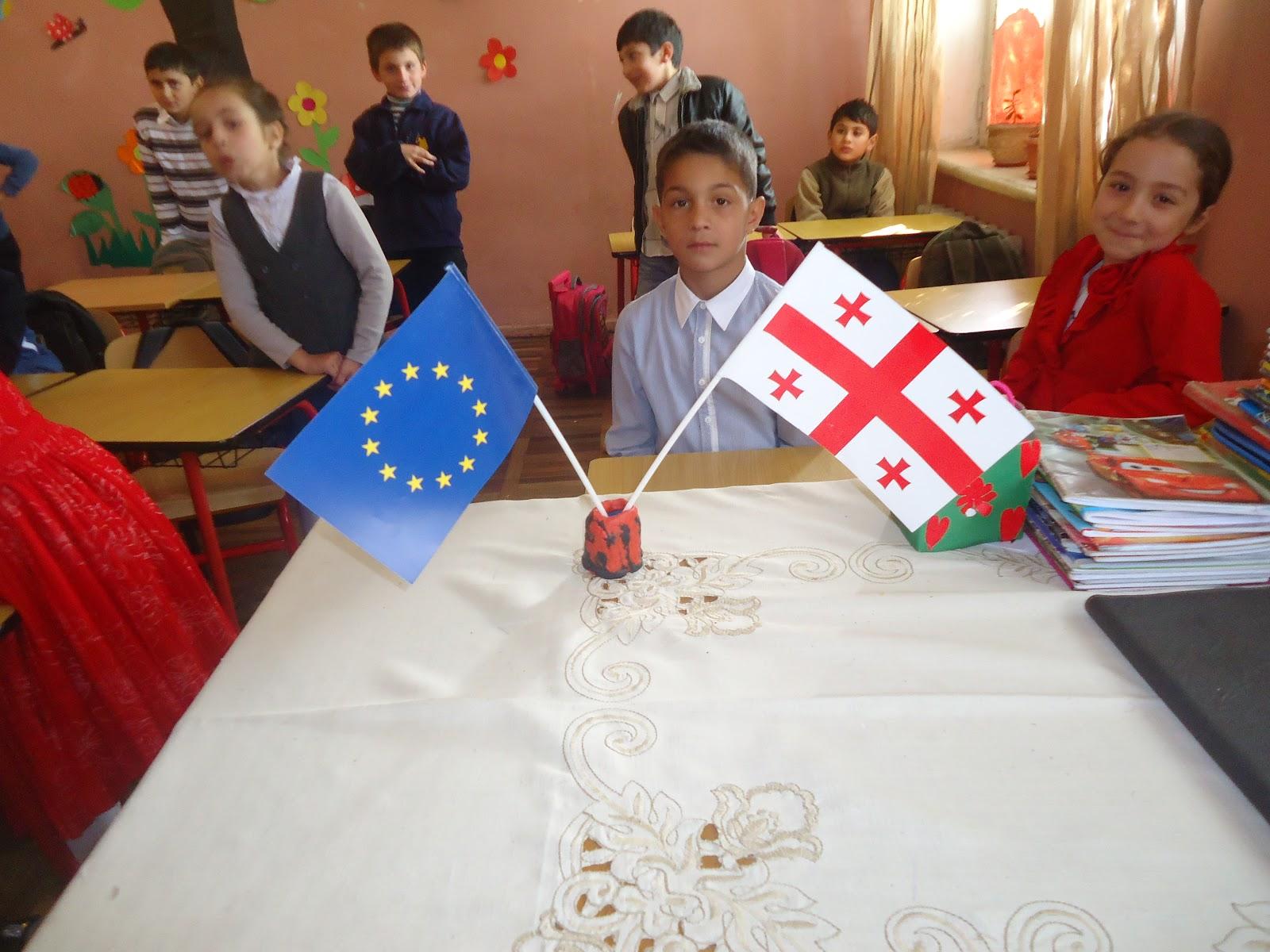 Welcome to our cooperation.